Expectation And Variance of Random Variables
Farrokh Alemi Ph.D.
[Speaker Notes: This lecture was organized by Farrokh Alemi and is based on the book OpenIntro Statistics.]
Random Variable
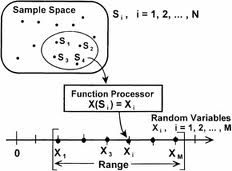 [Speaker Notes: A random variable assigns numerical values to events within the sample space.]
Probability of Random Variable
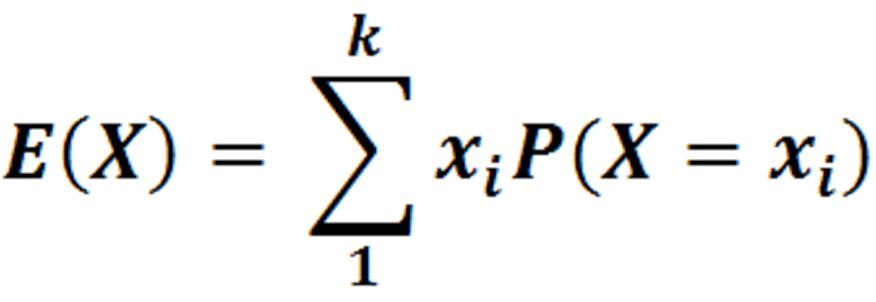 [Speaker Notes: The random variable X is shown as capital X.  The probability that the random variable X has the value X sub I is shown here.]
Expected Value
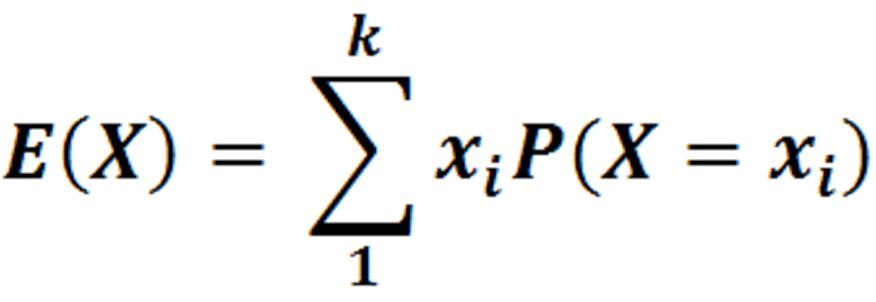 [Speaker Notes: The expected value of a random variable is shown as the function E evaluated for the random variable X.]
Expected Value
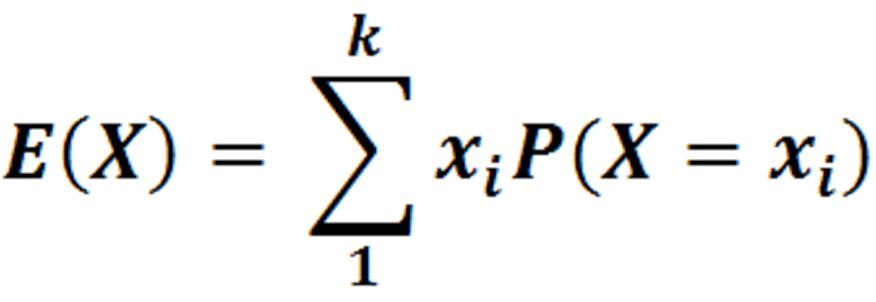 [Speaker Notes: The expected value of a discrete random variable is calculated summing product of the probability of the event times the value of the event.]
Dental Service
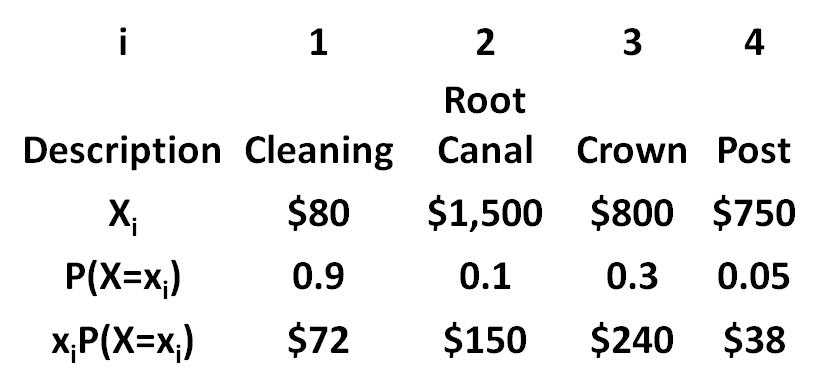 [Speaker Notes: In this example, the charges for cleaning, root canal, crown and post are shown for a dental clinic.  The probability of a patient needing any one of these services is also shown.  What is the average revenue per patient to this dental service.  Note that the probabilities of these events do not add up to 1 as some of these events may occur together, so one might have cleaning and a crown.]
Dental Service
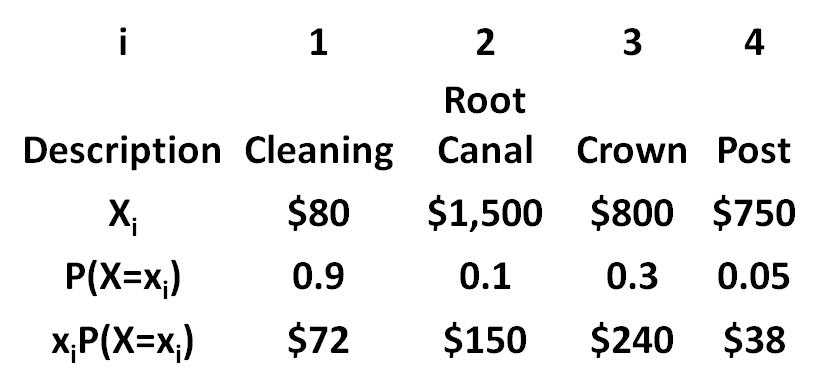 [Speaker Notes: The expected value can be calculated by summing the product of the value of the event times its probability.]
Dental Service
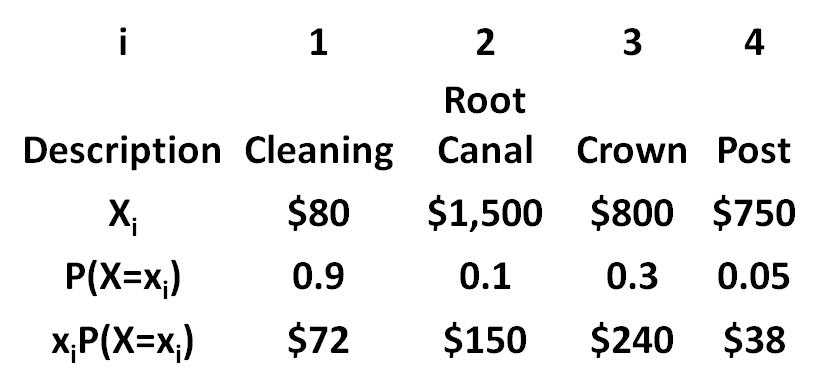 [Speaker Notes: Expected contribution of cleaning is 72 dollars.]
Dental Service
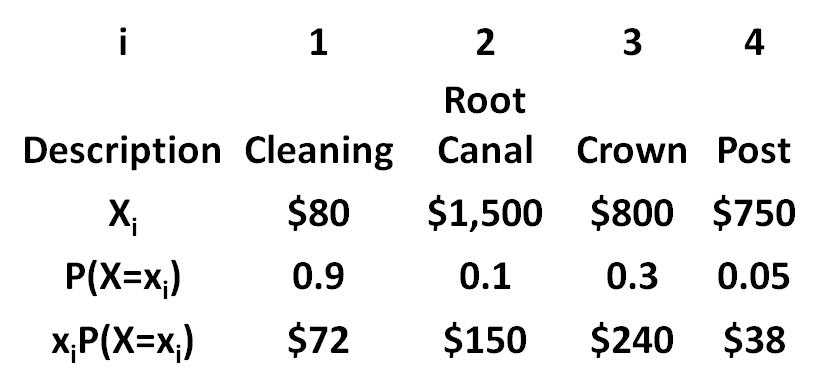 [Speaker Notes: Root canal contributes $150 to the cost of an average patient.]
Dental Service
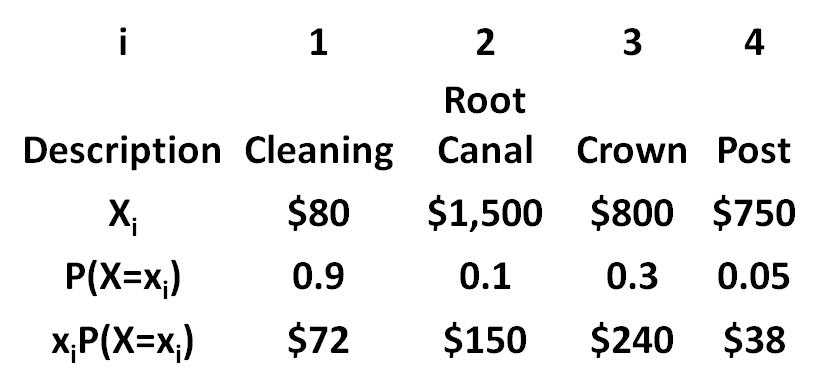 [Speaker Notes: The contribution of crown is $240.]
Dental Service
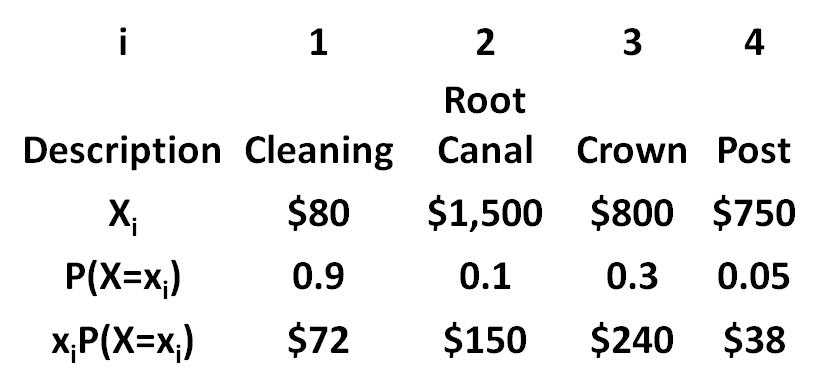 [Speaker Notes: The expected cost is the sum of each of the contributions.]
Dental Service
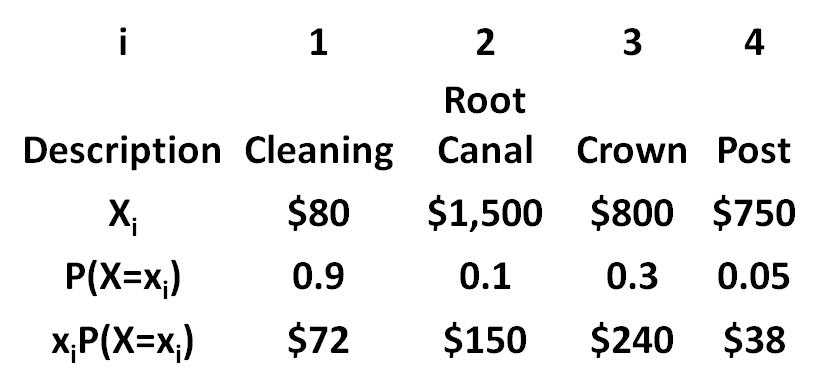 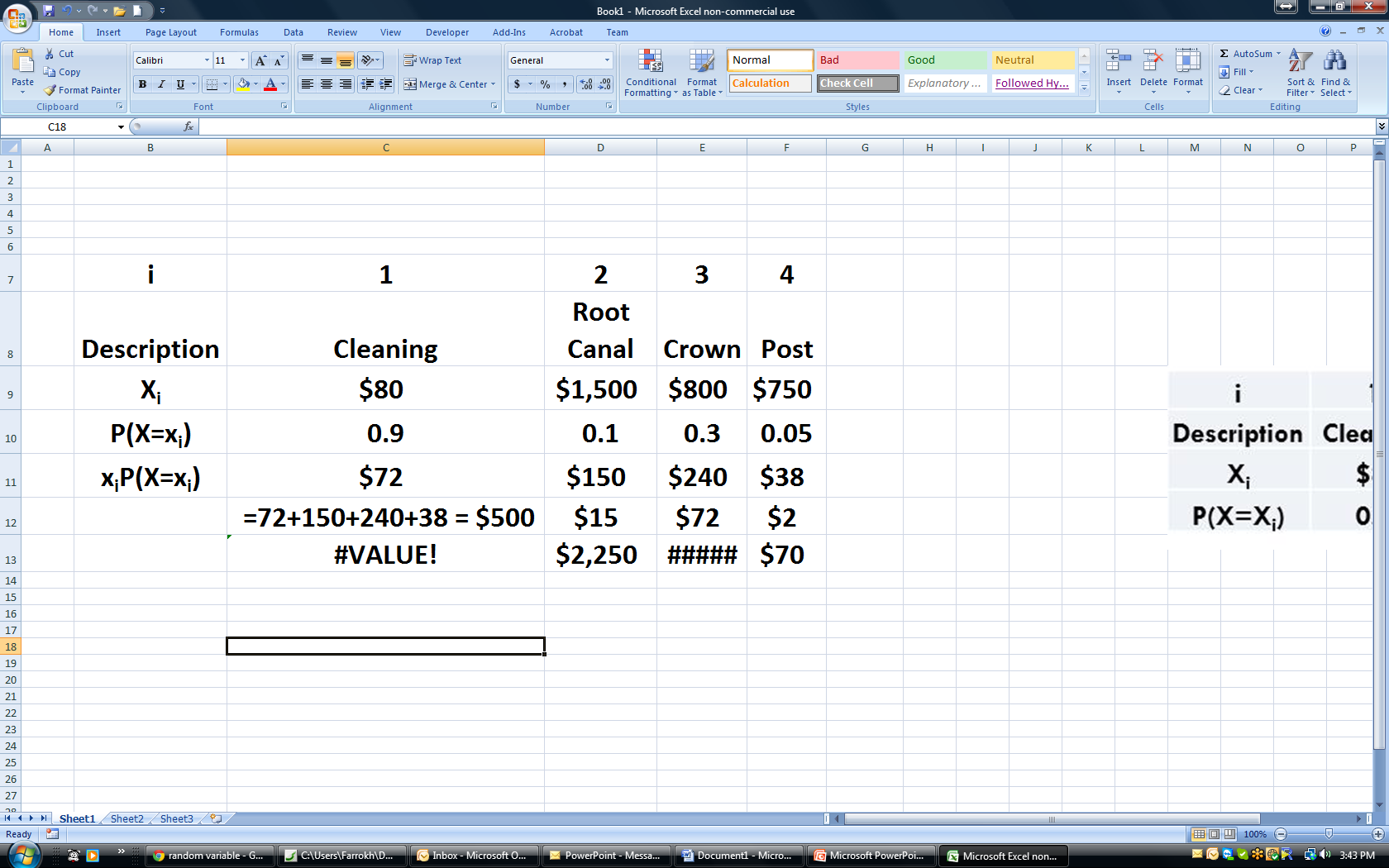 [Speaker Notes: The expected cost for an average patient is $500.]
Bookstore Revenues
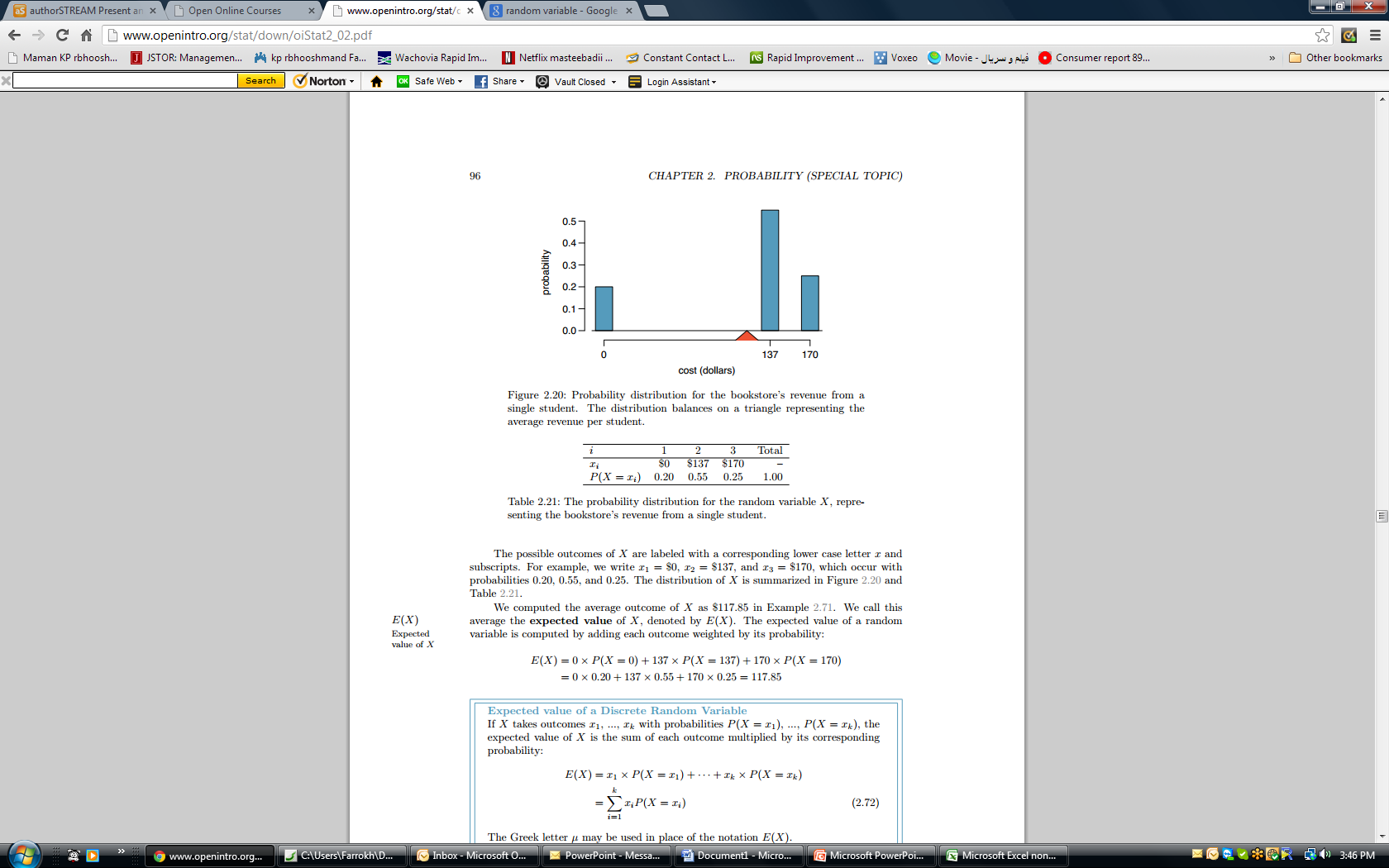 [Speaker Notes: A bookstore is expecting to sell the required textbook to 80% of the students and an additional guide to 25% of the buyers.  Note that the events have been arranged so that the probabilities sum to one.  55% buy just the required book and 25% buy both the book and the guide.  The expected cost for an average student can now be calculated by multiplying the dollar amount of sales with the probability of that sale.]
Bookstore Revenues
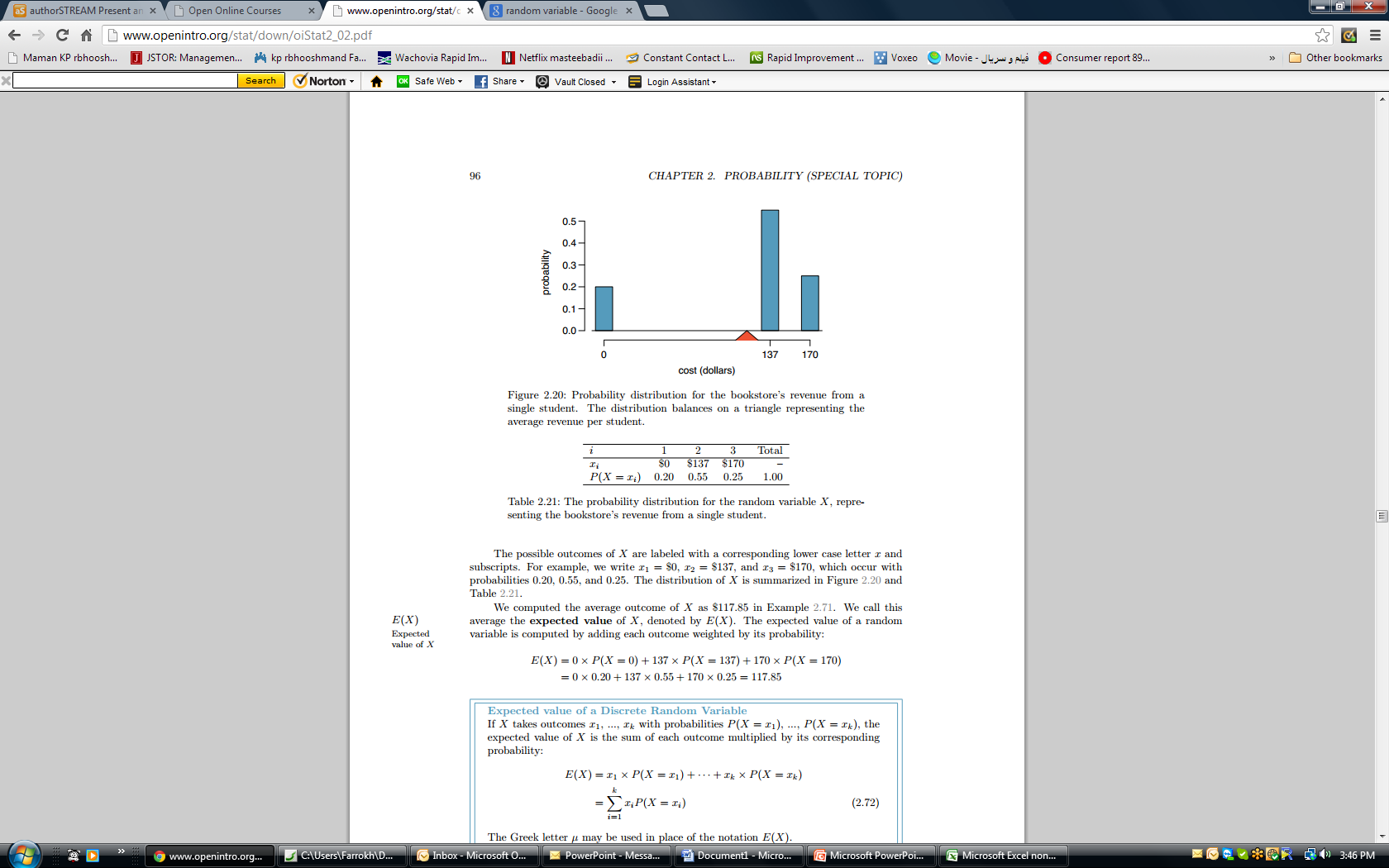 [Speaker Notes: Think of the expected value as a point that would balance the probability distribution of the events.  For the bookstore example this occurs at $117.85]
Variance
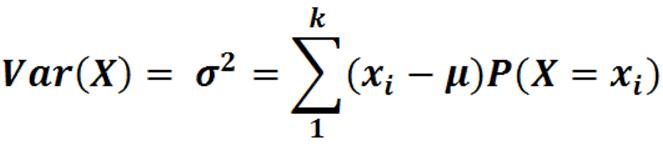 [Speaker Notes: The variance of random variable X is shown as sigma squared]
Variance
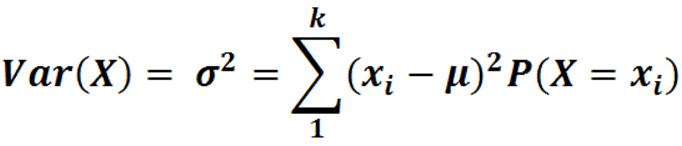 Mean
[Speaker Notes: And is equal to difference of the value of the event and meu, the mean or the expected value of the random variable]
Variance
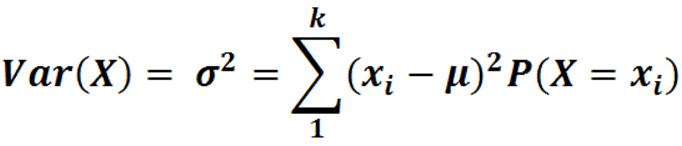 Probability of the event
[Speaker Notes: Times the probability of the event.]
Variance
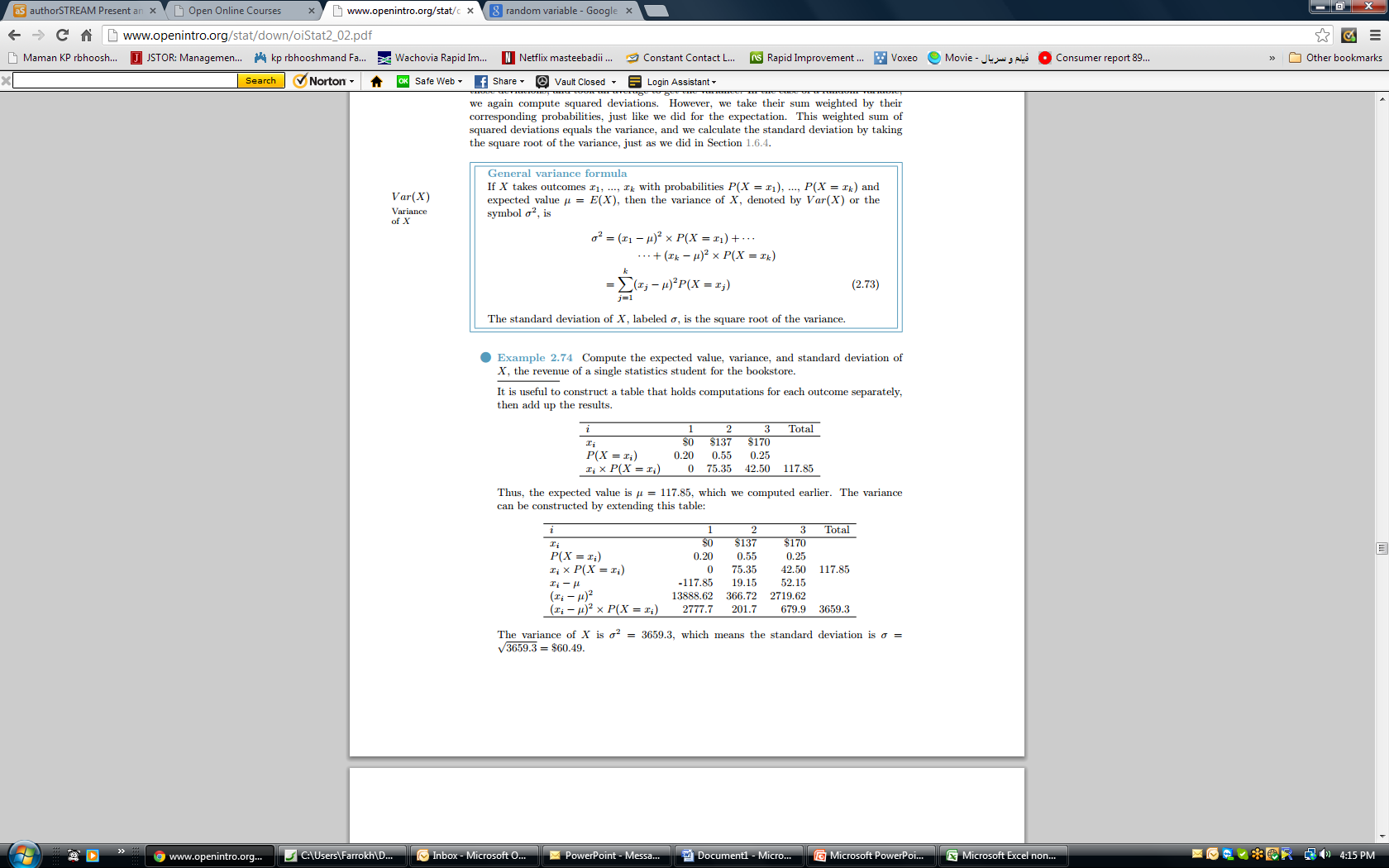 [Speaker Notes: In the bookstore example, we start with calculating the expected sales.  We multiply the sales by the probability of the sale and add them up to get 117.85]
Variance
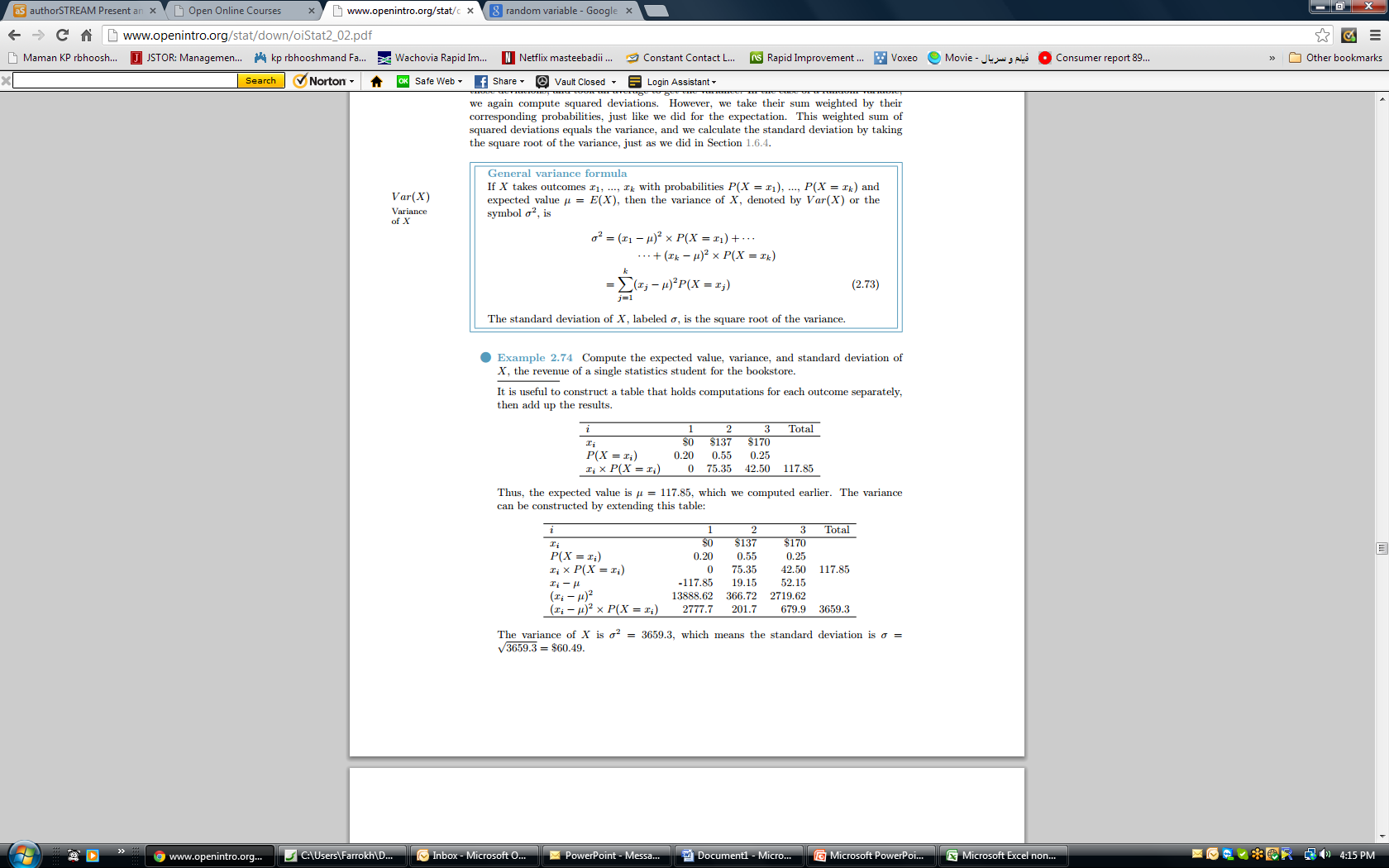 [Speaker Notes: Next we subtract from each value its expected value.]
Variance
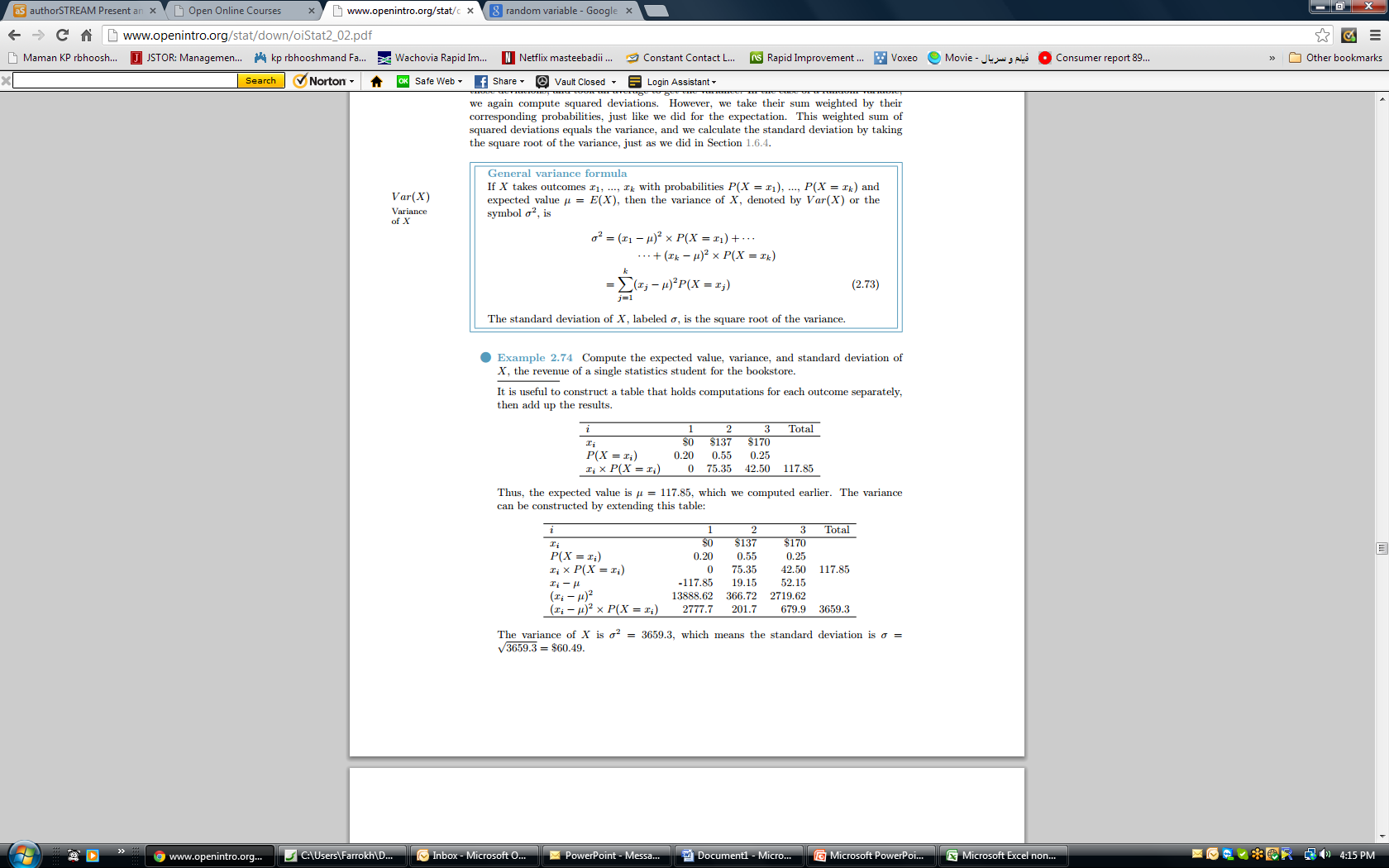 [Speaker Notes: Next we square these differences.]
Variance
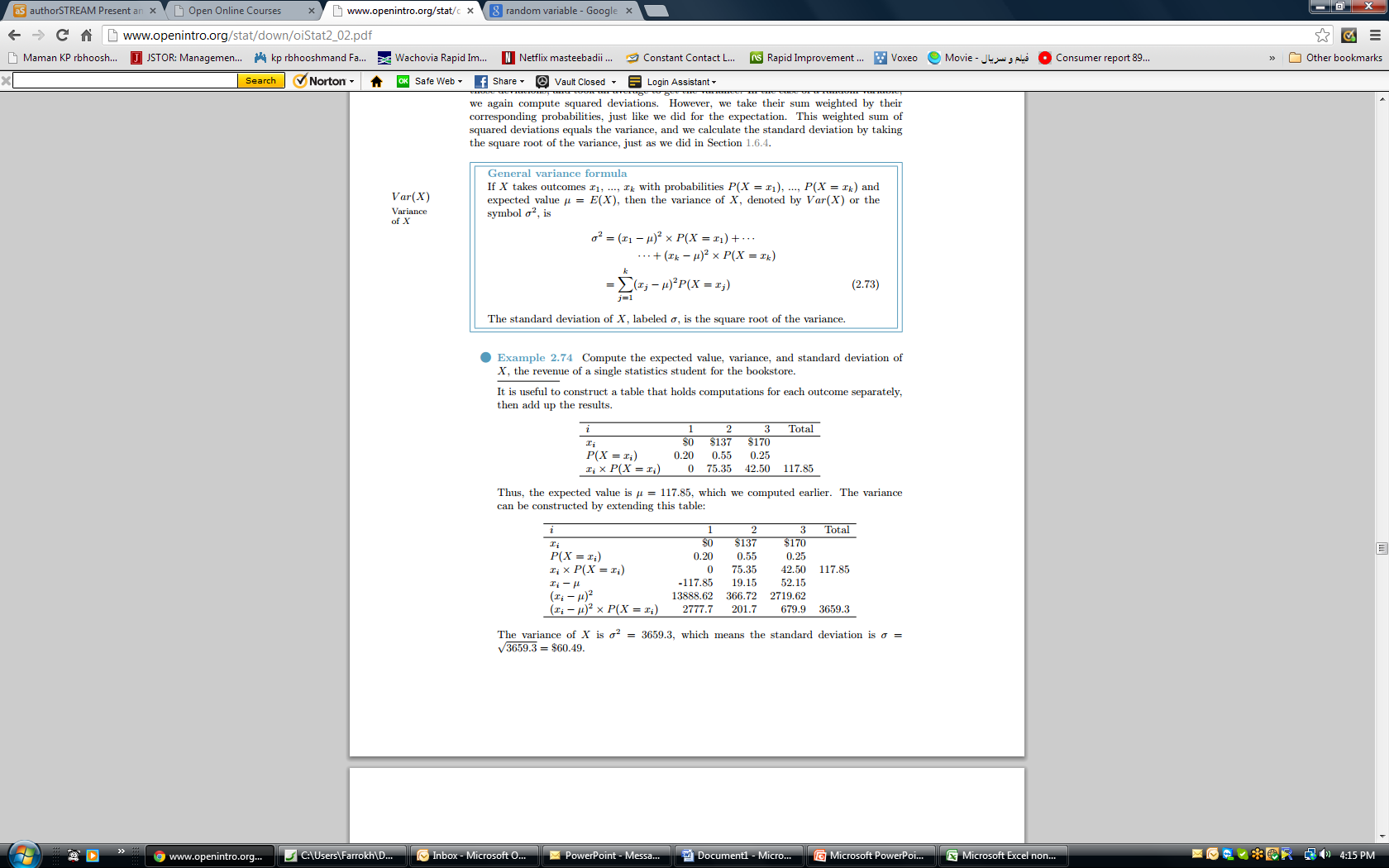 [Speaker Notes: Finally we multiply the squared differences by the probability of sales and add them up to get 3659.3]
Variance
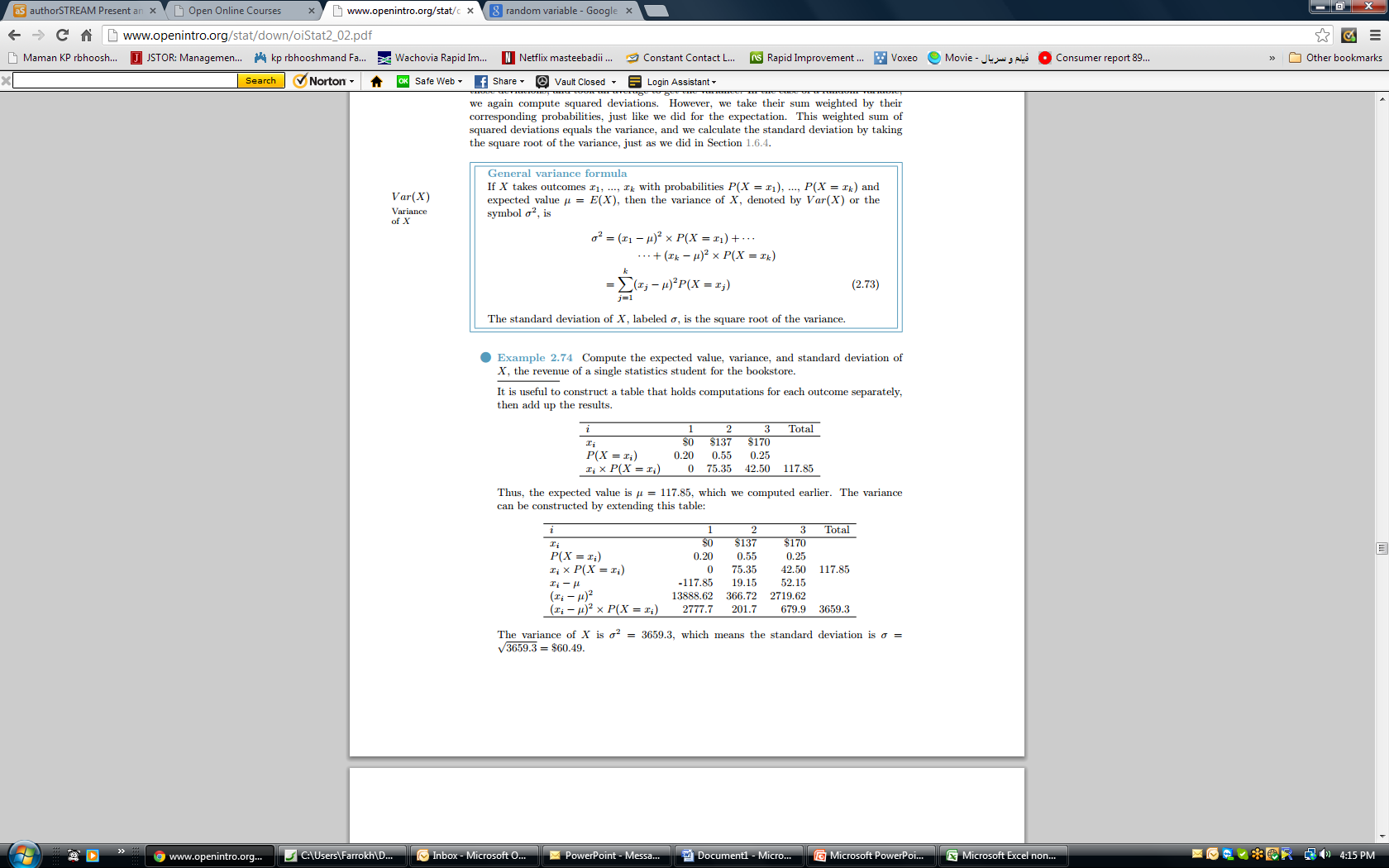 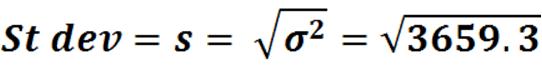 [Speaker Notes: The squared root of variance is the standard deviation.]
Expected Value of Combinations
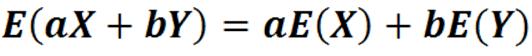 [Speaker Notes: In independent events, expected value of combination of variables is the proportional sum of expected value of each component.]
Variance of Linear Combination
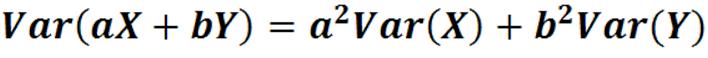 [Speaker Notes: In independent events, variance of the combination of random variables is the square of the proportion of the variables times the variance of each variable.]
Take Home Lesson
Expected Value of a random variable is the sum of the events weighted by probability of the events
Do One
10% of employees have no health costs, 90% have $300 outpatient costs and 1% have $20,000 hospitalization costs.  What is the average health care cost of our employees?
[Speaker Notes: See if you can answer this question]